Wer? Wie? Was?Kommunalpolitik in Kiel7. Februar 2019 im Atelierhaus
Selbstverwaltungsaufgaben
Die Landeshauptstadt Kiel hat das Recht, alle Angelegenheiten der örtlichen Gemeinschaft in eigener Verantwortung und auf eigene Kosten zu regeln.
Freiwillige Aufgaben: 	keine Einschränkung, ob und wie und in 				welcher Intensität
Pflichtige Aufgaben:	durch Gesetz zur Erfüllung verpflichtet; aber 			frei bei dem Wie
Entscheidung über wichtige Selbstverwaltungsaufgaben trifft die Ratsversammlung.
Ausführung liegt beim Oberbürgermeister und seiner Verwaltung.	
	Einflussmöglichkeit für Ratsversammlung und Kieler/innen
2
Kommunalpolitik in Kiel | Stefanie Skuppin | 07.02.2019
Aufgaben zur Erfüllung nach Weisung
Hier ist das Ob und das Wie der Aufgabenerfüllung durch Gesetz oder Rechtsverordnung vorgegeben.
Aufgaben, die eigentlich im staatlichen Bereich liegen (Land, Bund).
Übertragung aus Gründen der Zweckmäßigkeit und der Bürgernähe auf die Stadt Kiel.

Ausführung liegt in der alleinigen Verantwortung des Oberbürgermeisters und seiner Verwaltung.

	Keine Einflussmöglichkeit
3
Kommunalpolitik in Kiel | Stefanie Skuppin | 07.02.2019
Ratsversammlung - Zusammensetzung
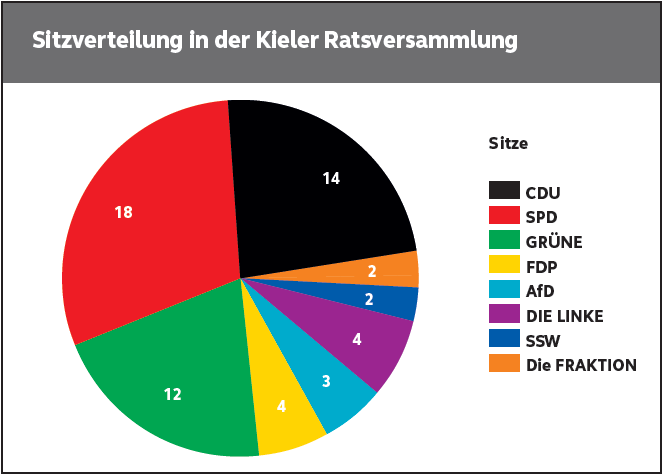 die gewählte politische Vertretung aller Kielerinnen und Kieler
Wahl alle fünf Jahre (zuletzt 06.05.2018)
Wahlergebnis ergibt Anzahl der Sitze für die Parteien
	Einflussmöglichkeit
Ratsmitglieder arbeiten ehrenamtlich
4
Kommunalpolitik in Kiel | Stefanie Skuppin | 07.02.2019
Ratsversammlung - Aufgaben
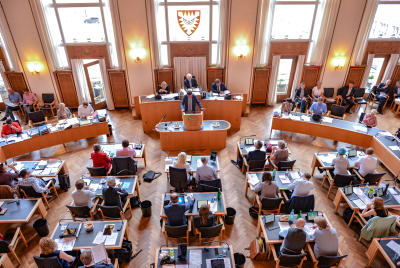 legt Ziele und Grundsätze für die Verwaltung fest
trifft alle wichtigen Entscheidungen in Selbstverwaltungsaufgaben
überwacht die Verwaltung
tagt einmal im Monat in öffentlicher Sitzung („Sie sind herzlich willkommen“)
wählt aus ihrer Mitte die oder den Vorsitzenden (Stadtpräsident/in)
5
Kommunalpolitik in Kiel | Stefanie Skuppin | 07.02.2019
Stadtpräsident
lädt zu den Sitzungen der Ratsversammlung ein und legt die Tagesordnung fest
leitet die Sitzungen
„primus inter pares“
nicht „Vorgesetzter“ der Ratsmitglieder („freies Mandat“)
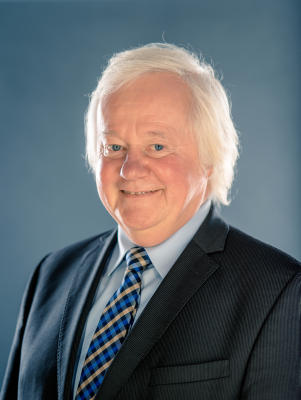 Hans-Werner Tovar
6
Kommunalpolitik in Kiel | Stefanie Skuppin | 07.02.2019
Rechte für Einwohner/innen und Bürger/innen
Einwohner/in ist, wer in der Stadt Kiel wohnt.
	Einwohnerfragestunde in der Ratsversammlung

Bürger/innen sind die zur Ratsversammlung wahlberechtigten Einwohner/innen.
	Ratsversammlung überträgt Entscheidung auf Bürger/innen 	(Bürgerentscheid)
	4% der Bürger/innen fordern Bürgerentscheid 	(Bürgerbegehren)
7
Kommunalpolitik in Kiel | Stefanie Skuppin | 07.02.2019
Oberbürgermeister
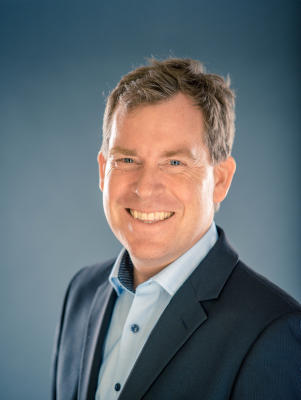 wird alle 6 Jahre direkt von den Bürgerinnen und Bürgern gewählt
leitet und organisiert die Verwaltung
ist Dienstvorgesetzter aller Mitarbeiter/innen der Verwaltung
führt Gesetze aus
bereitet Beschlüsse der Ratsversammlung vor, führt diese aus und berichtet über Umsetzungsstand
Dr. Ulf Kämpfer
8
Kommunalpolitik in Kiel | Stefanie Skuppin | 07.02.2019
Stadträtinnen und Stadträte
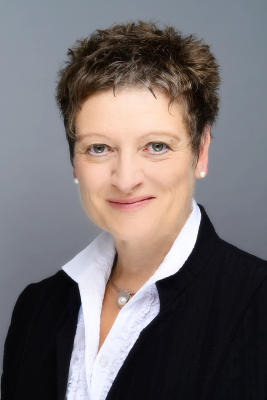 BürgermeisterinRenate Treutel

Stadträtin für Bildung, Jugend, Kultur und Kreative Stadt
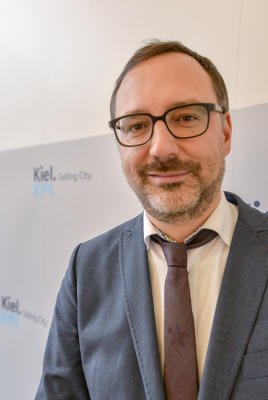 Christian Zierau

Stadtrat für Finanzen, Personal, Ordnung und Feuerwehr
Gerwin Stöcken

Stadtrat für Soziales, Wohnen, Gesundheit und Sport
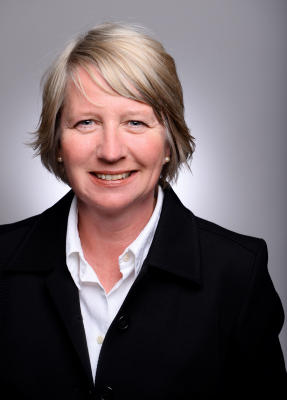 Doris Grondke

Stadträtin für Stadtentwicklung und Umwelt
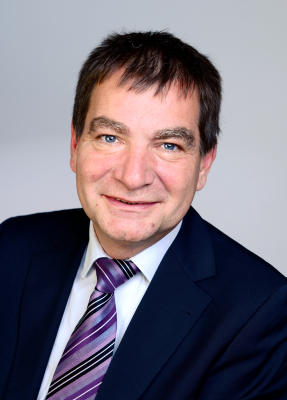 9
Kommunalpolitik in Kiel | Stefanie Skuppin | 07.02.2019
Bringen Sie sich aktiv ein…
Kommunalwahl
Kontakt zu und Nachfragen bei Ratsmitgliedern
Einwohnerfragestunde in der Ratsversammlung
Bürgerbegehren und Bürgerentscheid
Wahl des Oberbürgermeisters/der Oberbürgermeisterin
Kontakt zu und Nachfragen bei Verwaltung („Zuständigkeitsfinder“)
(…)
10
Kommunalpolitik in Kiel | Stefanie Skuppin | 07.02.2019
Vielen Dank für IhreAufmerksamkeit
Informationen zu Bildrechten
Bilddatenbank der Landeshauptstadt Kiel
11
Kommunalpolitik in Kiel | Stefanie Skuppin | 07.02.2019
Wer? Wie? Was?Kommunalpolitik in Kiel7. Februar 2019 im Atelierhaus
Informieren Sie sich…
im Infosystem Kommunalpolitik (Ratsinfo Kiel, ALLRIS):https://kommunalpolitik.kiel.de/bi 
durch Zuhören bei den Sitzungen 
durch Ansehen der Ratsversammlung im Offenen Kanal
13
Kommunalpolitik in Kiel | Ute Heinecke | 07.02.2019
Informieren Sie sich…
im Infosystem Kommunalpolitik (Ratsinfo Kiel, ALLRIS):https://kommunalpolitik.kiel.de/bi 
durch Zuhören bei den Sitzungen 
durch Ansehen der Ratsversammlung im Offenen Kanal
durch Anruf oder E-Mail
bei Mitgliedern der Ratsversammlung und der Ausschüsse oder der Ortsbeiräte (Kontakt über ALLRIS) 
bei der Verwaltung (Tel. 115 oder Zuständigkeitsfinder)
14
Kommunalpolitik in Kiel | Ute Heinecke | 07.02.2019
Machen Sie mit…
Kommunalwahl
Wahl des Oberbürgermeisters/der Oberbürgermeisterin
Bürgerbeteiligungsverfahren (Workshops usw.)
Bürgerbegehren (Unterschriftensammlung, falls dafür)
Bürgerentscheid (Abstimmung dafür oder dagegen)
15
Kommunalpolitik in Kiel | Ute Heinecke | 07.02.2019
Werden Sie aktiv…
Immer: Anregungen an die Politik oder die Verwaltung (s.o.)
16
Kommunalpolitik in Kiel | Ute Heinecke | 07.02.2019
Werden Sie aktiv…
Immer: Anregungen an die Politik oder die Verwaltung (s.o.)
Ortsbeirat: Für Fragen/Ideen zum Stadtteil in Sitzung oder vorab per Telefon/Mail an Vorsitz:„Einwohnerinnen und Einwohner fragen und regen an“
17
Kommunalpolitik in Kiel | Ute Heinecke | 07.02.2019
Werden Sie aktiv…
Immer: Anregungen an die Politik oder die Verwaltung (s.o.)
Ortsbeirat: Für Fragen/Ideen zum Stadtteil in Sitzung oder vorab per Telefon/Mail an Vorsitz:„Einwohnerinnen und Einwohner fragen und regen an“
Ausschuss: Ausnahmefall:Klärung mit Ausschussvorsitz, ob nach § 16 c Abs. 2 GOAnhörung als Sachkundige/r oder Betroffene/r möglich ist
18
Kommunalpolitik in Kiel | Ute Heinecke | 07.02.2019
Werden Sie aktiv…
Immer: Anregungen an die Politik oder die Verwaltung (s.o.)
Ortsbeirat: Für Fragen/Ideen zum Stadtteil in Sitzung oder vorab per Telefon/Mail an Vorsitz:„Einwohnerinnen und Einwohner fragen und regen an“
Ausschuss: Ausnahmefall:Klärung mit Ausschussvorsitz, ob nach § 16 c Abs. 2 GOAnhörung als Sachkundige/r oder Betroffene/r möglich ist
Ratsversammlung: Einwohneranfrage (ohne Diskussion)
19
Kommunalpolitik in Kiel | Ute Heinecke | 07.02.2019
Werden Sie aktiv…
Immer: Anregungen an die Politik oder die Verwaltung (s.o.)
Ortsbeirat: Für Fragen/Ideen zum Stadtteil in Sitzung oder vorab per Telefon/Mail an Vorsitz:„Einwohnerinnen und Einwohner fragen und regen an“
Ausschuss: Ausnahmefall:Klärung mit Ausschussvorsitz, ob nach § 16 c Abs. 2 GOAnhörung als Sachkundige/r oder Betroffene/r möglich ist
Ratsversammlung: Einwohneranfrage (ohne Diskussion)
Bürgerbeteiligung anregen (direkt oder im Ortsbeirat)
20
Kommunalpolitik in Kiel | Ute Heinecke  | 07.02.2019
Werden Sie aktiv…
Immer: Anregungen an die Politik oder die Verwaltung (s.o.)
Ortsbeirat: Für Fragen/Ideen zum Stadtteil in Sitzung oder vorab per Telefon/Mail an Vorsitz:„Einwohnerinnen und Einwohner fragen und regen an“
Ausschuss: Ausnahmefall:Klärung mit Ausschussvorsitz, ob nach § 16 c Abs. 2 GOAnhörung als Sachkundige/r oder Betroffene/r möglich ist
Ratsversammlung: Einwohneranfrage (ohne Diskussion)
Bürgerbeteiligung anregen (direkt oder im Ortsbeirat)
Bürgerbegehren initiieren, um Bürgerentscheid zu erreichen
21
Kommunalpolitik in Kiel | Ute Heinecke | 07.02.2019
Vielen Dank für IhreAufmerksamkeit
22
Kommunalpolitik in Kiel | Ute Heinecke | 07.02.2019